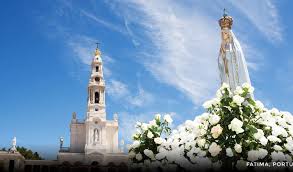 Dicsértessék a Jézus Krisztus!Mindörökké. Ámen.Szeretettel köszöntelek  a virtuális hittan órán! Szeretettel : Marietta néni
Kezdjük a hittanórát az óra eleji imádsággal! Ne felejtsd el a saját  imaszándékot! Családtagok, betegekért, osztálytársértAhogy az órákon szoktuk…
Oltalmad alá futunk, Istennek Szent Anyja,könyörgésünket meg ne vesd szükségünk idején,hanem oltalmazz meg minket minden veszedelemtől,mindenkoron dicsőséges és áldott Szűz,Mi Asszonyunk, mi Közbenjárónk, mi Szószólónk,engeszteld meg nekünk Szent Fiadat, 
ajánlj minket Szent Fiadnak,mutass be minket Szent Fiadnak.   Ámen.
FATIMAi CSODa

A portugáliai Fatimában 1917. május 13-án
 Ferencnek (Francisco) 
és Jácintának (Jacinta),
 valamint unokanővérüknek, Lúciának (Lucia) megjelent Szűz Mária, 
és arra kérte őket, 
hogy az elkövetkező hat hónap
 13. napján ugyanebben az időben
 térjenek vissza ugyanarra a helyre,
 ahol ismét megjelenik nekik.
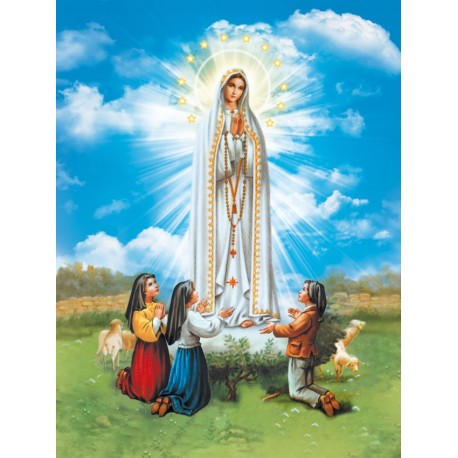 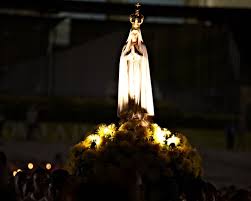 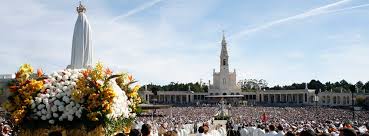 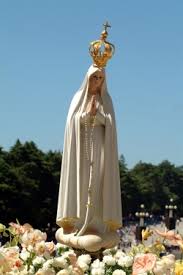 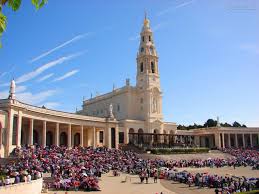 Fátima
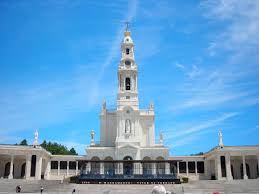 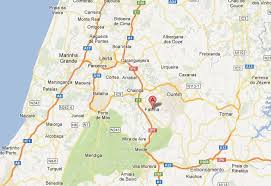 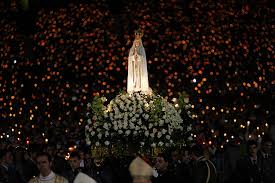 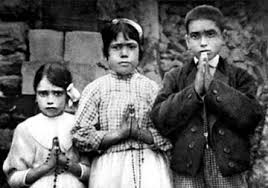 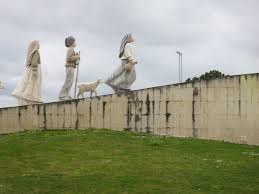 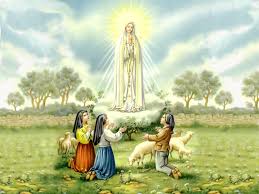 Lúcia, Francisco, Jacinta
A Szent Szűz általuk szólítja fel a világot megtérésre, 
imára az emberiség megmentése érdekében.
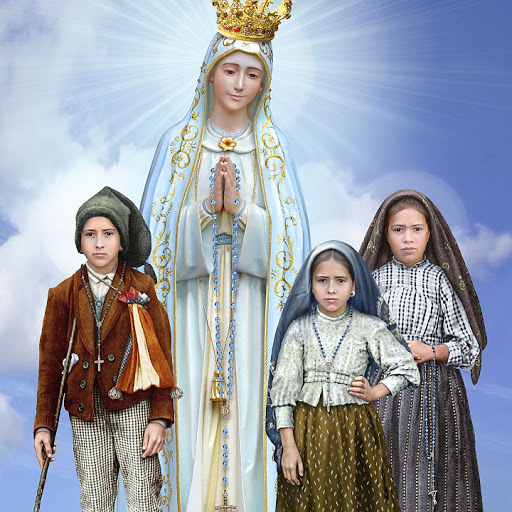 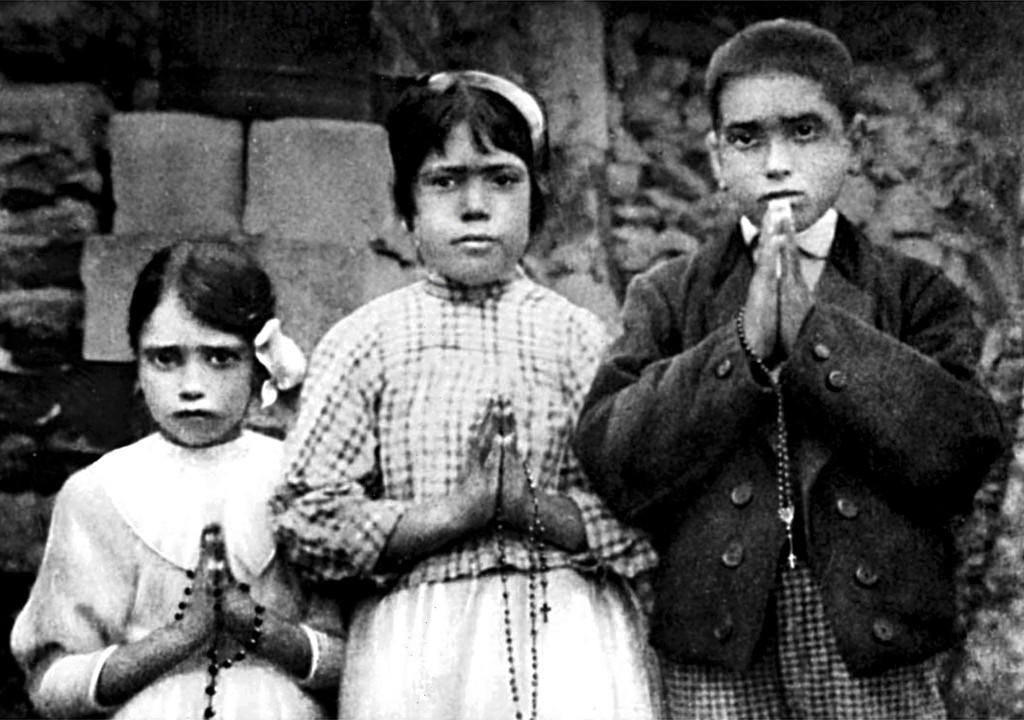 Az utolsó jelenéskor, 1917. október 13-án, amikor a becslések szerint több mit harmincezer ember van jelen, nagyon különleges csoda: Nap-csoda történik.

A zuhogó eső egyszer csak elállt, és a felszakadozó felhők mögül opálfényű, forgó korongként bukkant elő a Nap. Szivárványszínű sugarakat szórt, majd meg-meglódult a Föld felé.
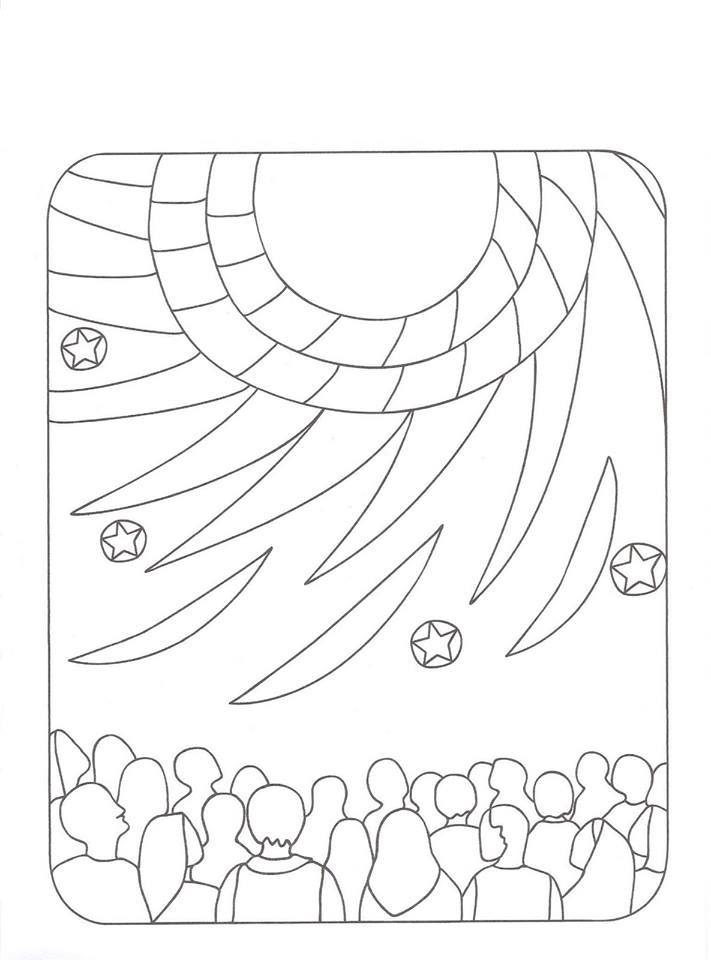 -Napcsoda-
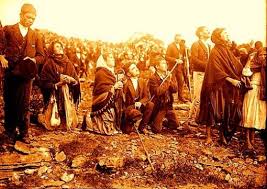 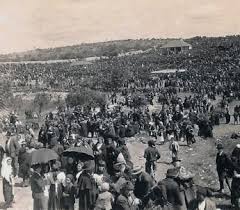 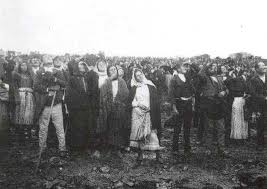 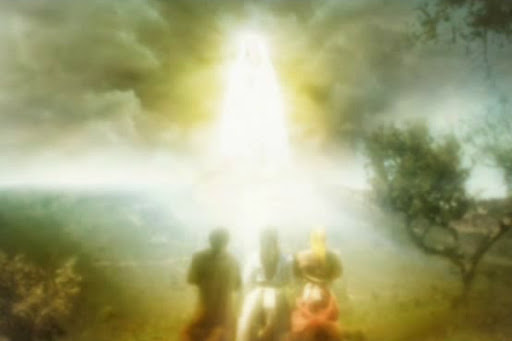 A történetet itt tudod megnézni:
https://videa.hu/videok/film-animacio/fatima-csodaja-a-nap-tanca-4z8NusqqtrsugI0i

Itt lehet meghallgatni énekelve az „Üdvözlégy Mária” imádságot! 
Már mi is tanultuk hittan órán. 
https://www.youtube.com/watch?v=vMeEBELmWhM
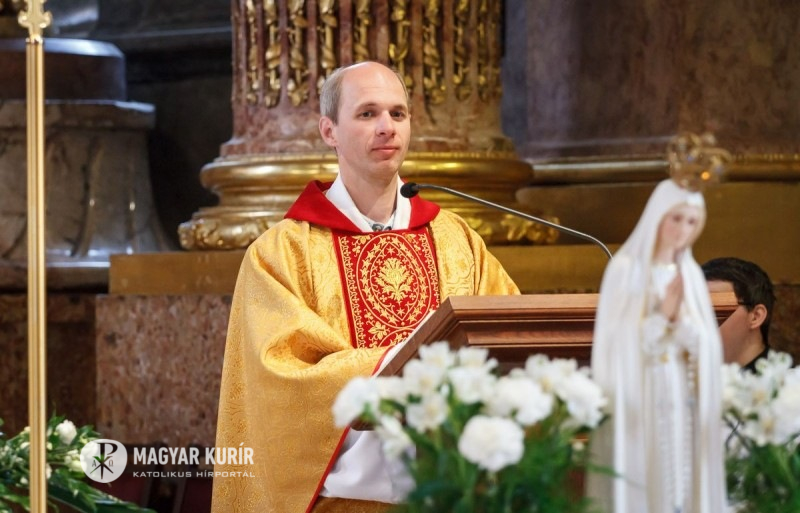 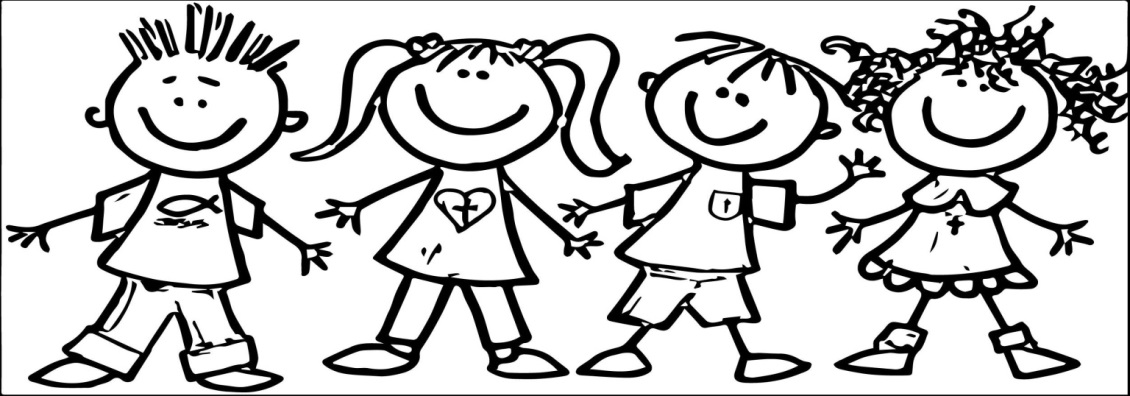 JÁTÉK: 
Fatimai csoda puzzle
https://www.jigsawplanet.com/?rc=play&pid=264534d29d7b&fbclid=IwAR0LjbIqL9vyFfQOhTjYs8GDju3PdL5hNE-TO5JFUQbRwXUCrQdu9mdef1c
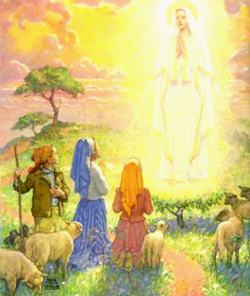 https://www.jigsawplanet.com/?rc=play&pid=0a4670e022a3
https://www.jigsawplanet.com/?rc=play&pid=090a3bf95127
https://www.jigsawplanet.com/?rc=play&pid=0108c55fbd61
https://www.jigsawplanet.com/?rc=play&pid=0d11ff38e7e7
FELADAT:

Szűz Mária a fatimai gyermekeket az imádságra buzdítja. 

Te is sokat tehetsz a családodért az imádásággal. 

Gyakorold az „Üdvözlégy Mária” imádságot!

Ha megteheted, akkor kérlek, hogy csatlakozz Ferenc pápához, aki május 14-én, csütörtökön az emberiségért, a világjárvány legyőzéséért kéri a keresztényeket, hogy imádkozzanak.
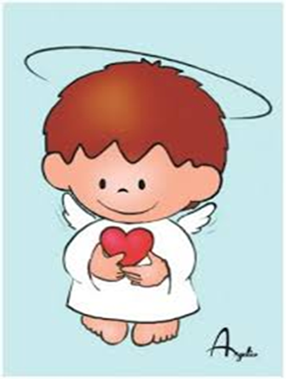 Másold le a hittanfüzetedbe !Tanuld meg !Fatimai fohász
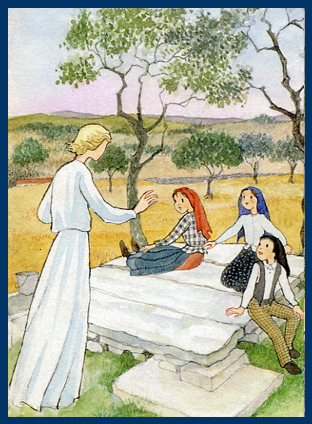 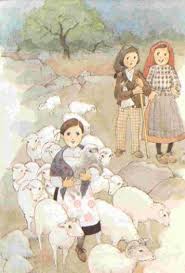 Ó, Jézusom, bocsásd meg bűneinket, 
ments meg minket a pokol tüzétől, 
és vidd a mennybe a lelkeket, 
kölönösen azokat, 
akik legjobban rászorulnak irgalmadra!Amen.
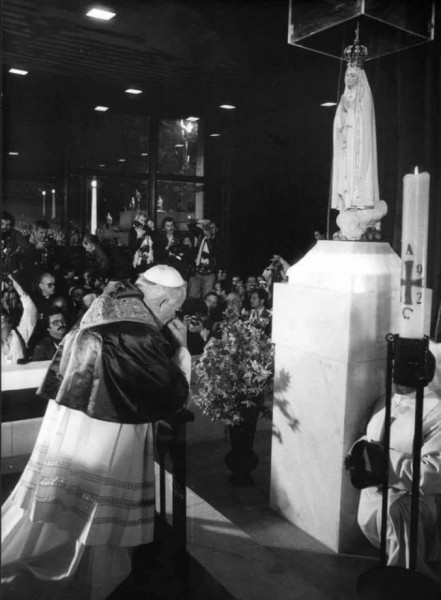 Vázlatkészítés :A Fatimai jelenések történetéből írjatok a hittan füzetedbe rövid vázlatot.Ha elkészültetek a feladattal fotózzátok le és küldjétek el nekem !Köszönöm
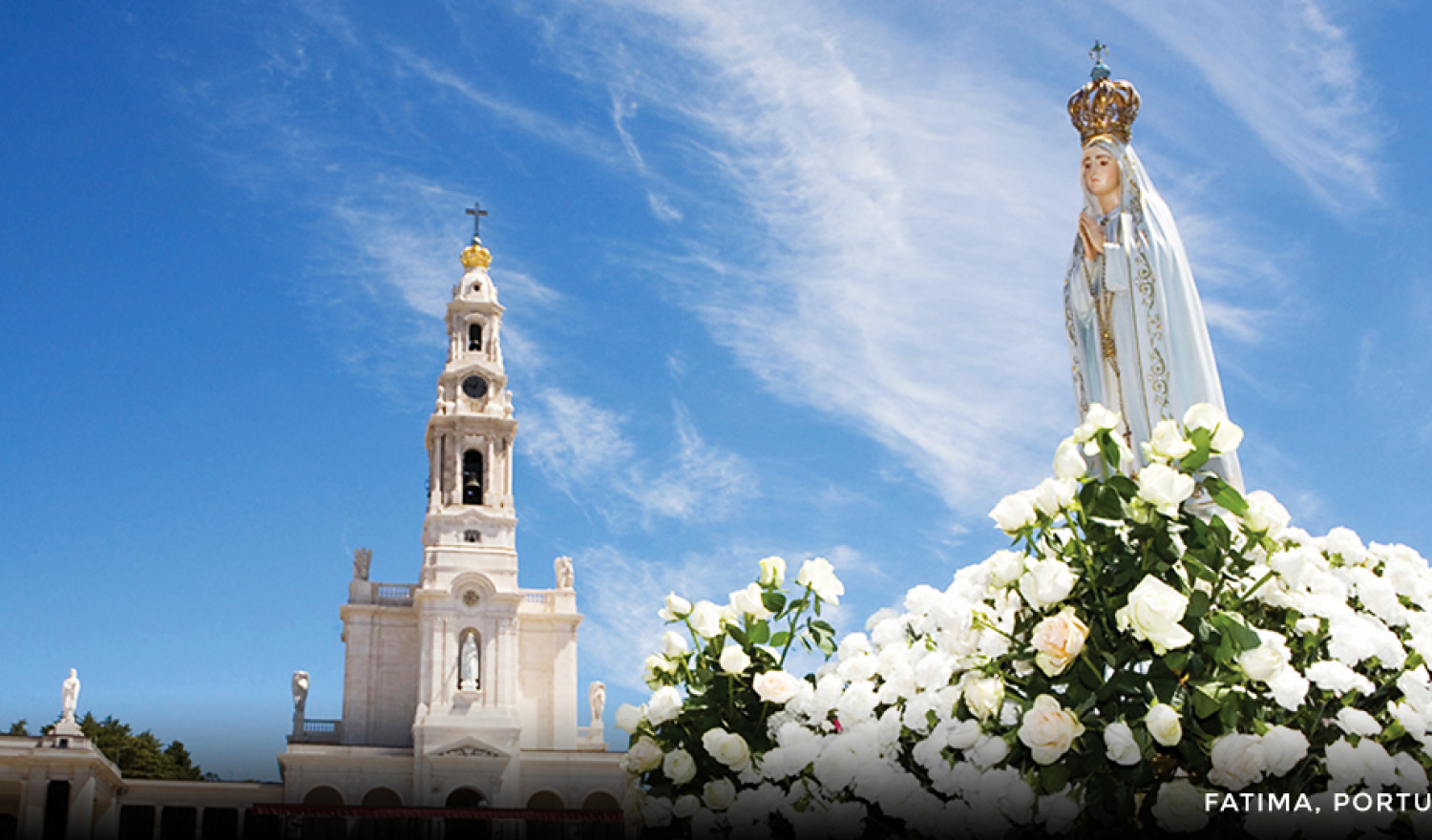 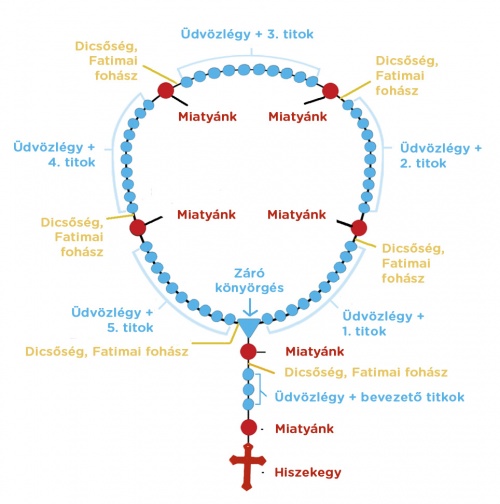 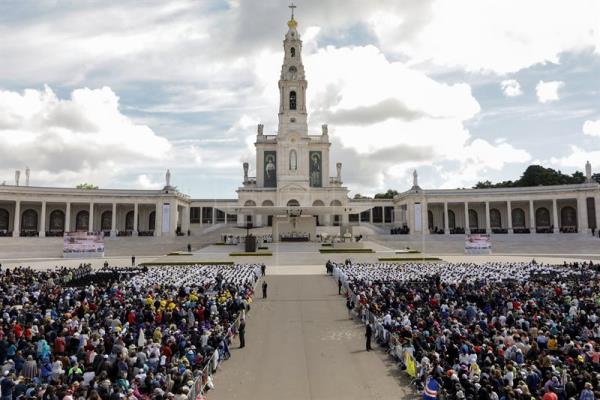 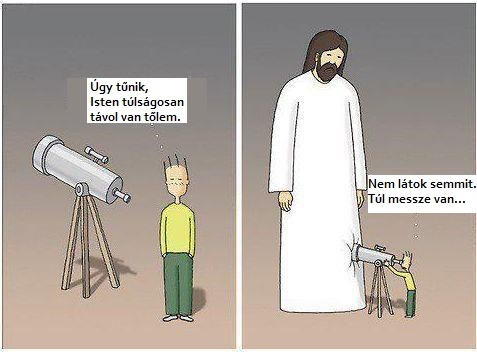 Legyünk türelmesek és továbbra is vigyázzunk egymásra !Dicsértessék a Jézus Krisztus!Mindörökké! Ámen
Kedves Hittanos! Várlak a következő virtuális hittanórára!
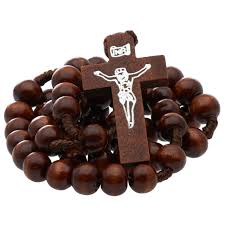 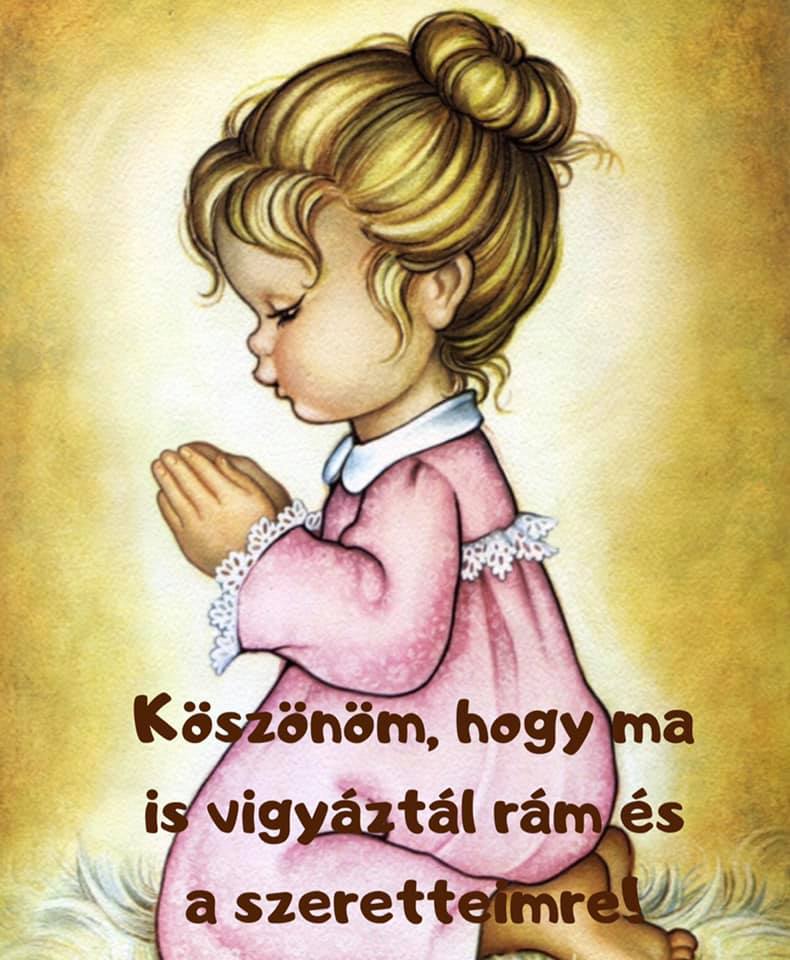